網通四甲49936060 林鈺凡
十個創意設計得獎作品
疲立寧® pennypad™電子酸痛貼片
設計說明：
　結合2大百年歷史產品：傳統酸痛貼布與低週波治療器材。運用其止痛的優勢及概念，創意發想於 ‘’疲立寧 pennypad‘’ 一片式機構設計概念。疲立寧 pennypad 只需直接貼於肌肉酸痛或神經疼痛的部位，雙按鍵簡單操作，輕鬆服貼各部位止痛。疲立寧 pennypad經翰沃醫材業界十年經驗，致力創意發明，將低週波治療器材突破百年以往，跳脫過往治療器的惱人線材及繁複難懂的止痛治療程式，疲立寧 pennypad 提供既易懂又專業的止痛部位選擇，其輕巧攜帶，讓您到那都可以隱匿使用，輕鬆自在 。
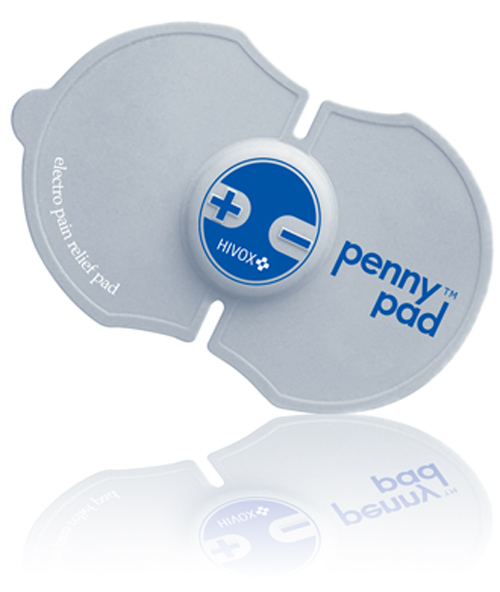 銀獎　LED Mini Star Light( LED 吸頂燈)
設計說明：
　 LED Mini Star輕薄型的創新燈具，在一個小空間中裝下可替換式的光源模組，在安全低壓、簡易操作原則下，讓使用者可自行更換模組，長久使用此燈具，極具環保概念和經濟效益，外型簡約高質感,毫無華麗喧賓奪主意圖，搭配性高，讓使用者可運用於多種空間風格中，而且LED演色性佳，提供均勻照度，營造出一種舒適的柔性光源。LED Mini Star若有損壞只需更換光源模組的方式，與以往燈具壞了需整組拆下退回或維修有很大的不同，現在LED Mini Star讓使用者可簡單安全的更換它，延長燈具的使用壽命，達到產品的環保訴求，簡約機能美設計，結構物件簡單化，重視精確實用面向，減少環境的負擔，珍惜地球的資源。
摩兒服飾Gallery More
設計說明：
　　把逛美術館的經驗帶進服飾店的設計之內，將服飾當作藝術品般看待，以在美術館觀看與欣賞、感受的經驗行為帶進空間。這個案子裡最主要的一個元素，就是用超過一萬條的鋼索，去轉換成牆面壁面，這些鋼索也同時用以支撐那些鐵質的框架，鋼索所代表的是衣服最基本材料–織線，所以，鋼索藉著反應衣服的原料，對衣服作一致敬。衣服被框在框架裡，像無價的畫作，藉由被刻意拉開的距離，去呈現服裝的高品質與工。
金獎　Fabric Garden
設計理念：
　　布花園，為全球首見突破平面植物栽種的限制，以立體雙面之織物創造出有機植物生長的綠色模組。
此座布花園由紡織所織造技術團隊設計創作，並在奇想未來有限公司協助設計下，在建築空間變化掀起一陣綠色旋風。藉由紡織所織物可承重、柔軟等延展特性，搭配金屬物件組裝，可隨不同空間變化形成永續建築之環保花園。創新設計的織物模組，可根據不同植栽物調整內充材料含水量與養份的比例，將植栽物不同階段的生長姿態，隨栽種者的巧思與喜好，在不同區塊栽種不同的種子，整體植栽圖樣更能人性化的成為一座移動藝術品。
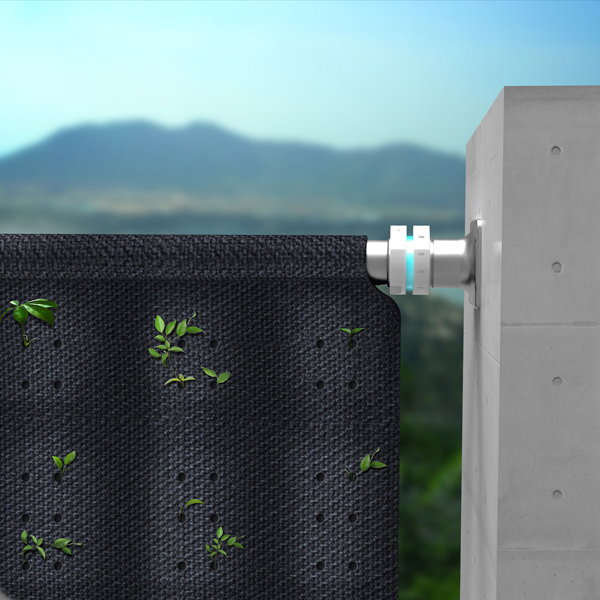 金獎　Nobility N004 USB3.0隨身碟
設計理念：
　　N004為業界首款USB 3.0及SATA II 雙介面極速碟，2.5吋外觀以簡潔利落的線條為主要表現，透過金屬偏心圓的CD鑽切紋與濺鍍銘板的搭配，突顯出產品的視覺特色外，並同時延續威剛外接式儲存硬碟的系列風格。提供64/128/256GB的超大儲存容量，雙重介面的革新上除了存取便利性的提高，消費者更可以享受USB 3.0的高速傳輸技術，超越市面上一般隨身碟的傳輸表現；USB 3.0 介面可提供 5Gbps 的高速數據頻寬，此外，N004打破傳統四通道架構，突破技術領先建構八通道，大大提升記憶體的存取效能，寫入速度最快高達每秒170MB，讀取速度更高達每秒200MB的超高傳輸測試，是傳統USB2 .0十倍傳輸速度，使用者也能透過最簡易的方式享受高速的儲存體驗。
金獎　蒸鍋蒸籠
設計理念：
　　蒸籠料理，為華人飲食文化中具特色的烹煮方式之一。鍋身採用耐火土穩定冷熱收縮比的特性，烹煮時不會因冷熱溫度的驟變而爆裂，合適於明火、烤爐、微波使用。另外，使用赤陶代替一般全竹的蒸籠底部，更透氣吸附水氣的特性，使蒸煮的食材不會有過多水氣殘留。
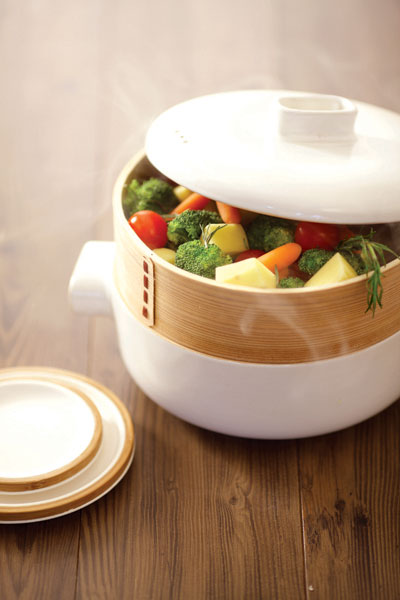 SWAN
設計理念：
　
　　燈罩部分採用鋁壓鑄材質，直接接觸led熱源。能有效的散熱，延長發光模組的壽命。Led 光源的排列採蜂巢式的排列.使光源有更均勻的分部於工作區上，並且能均勻的分部熱源密度.提升散熱效能。以蛇管取代傳統搖臂與轉軸，包覆著矽膠材質.能使使用者更舒適的調整照明角度，且創造視覺上的流暢，於底座設有觸控式無段調光模組，能貼心記憶前次使用的亮度，並可依需求調整合適的亮度.避免炫目及不必要的能源浪費。
薄型筒燈 -月寧系列
設計說明：
　　世界首款模組化超薄型筒燈，以不到傳統筒燈四分之一厚度之姿，為室內設計師提供了更有效率的空間放大魔法。其最令人驚豔之處，在於人們能夠依照自己喜好選擇筒燈外框，更能因應氛圍營造的需求，輕鬆方便地更換柔調的CCFL光源或立體銳利感的LED光源模組。雙重新世代光源的高效率與高演色性表現，不僅符合環保趨勢亦提高生活品質。Moony的輕薄體積與個性化的多變選擇，將現代都市人的生活型態做了完美的詮釋，更放大您的生活視野。
Level 10 M 專業電競滑鼠
金獎
設計說明：
　　 Level 10 M Mouse為一兼具美學、機能之創新電競滑鼠，以獨步全球的「開放式空間結構」為設計美學焦點，加上世界首創的「主動氣旋式鏤空區域」的蜂巢孔表面技術，將提供最優越的氣動手部散熱；此外，三次元轉動軸承設計，使玩家能夠依照個人手掌形狀，隨時調整最符合個人手感的舒適度、最習慣的滑鼠高度。
SL-2x超輕量複合材扳手
首獎
設計說明：
　　 SL-2x為全球市售最輕的專業板手，透過模具鋼與高強度鋁合金異材質之結合，較一般相同體積板手減輕了40-50%之重量，對於特定工作場域(鑽油平台、高壓電塔、高樓維修)工作者之需求，SL-2x輕巧、易攜帶與易操作，能減輕身體負擔，是最佳的選擇。透過模具鋼高強度特性，與異材質整合，其扭力性能更高於德國商用規範DIN 3113之要求。SL-2x為一款同時結合輕量化、高扭力與高強度之專業板手。